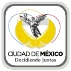 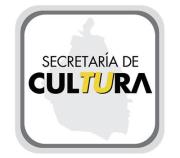 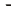 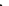 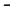 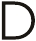 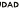 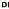 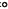 ACTUALIZACIÓN
DIC  2016
INGRESOS AUTOGENERADOS MCM
4to Trimestre 2016
Total: $438,447.50
Validó
José María Espinasa Yllades
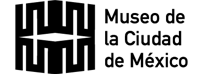 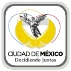 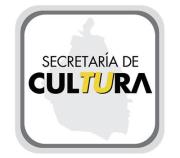 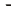 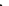 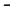 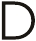 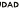 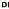 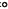 ACTUALIZACIÓN
DIC  2016
INGRESOS AUTOGENERADOS MCM
4to Trimestre 2016
Total: $353,321.50
Acceso general
Acceso (50% descuento)
Validó
José María Espinasa Yllades
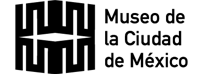 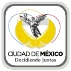 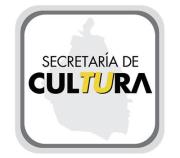 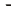 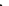 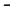 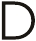 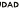 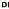 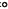 ACTUALIZACIÓ DIC 2016
INGRESOS AUTOGENERADOS MCM
Octubre 2016
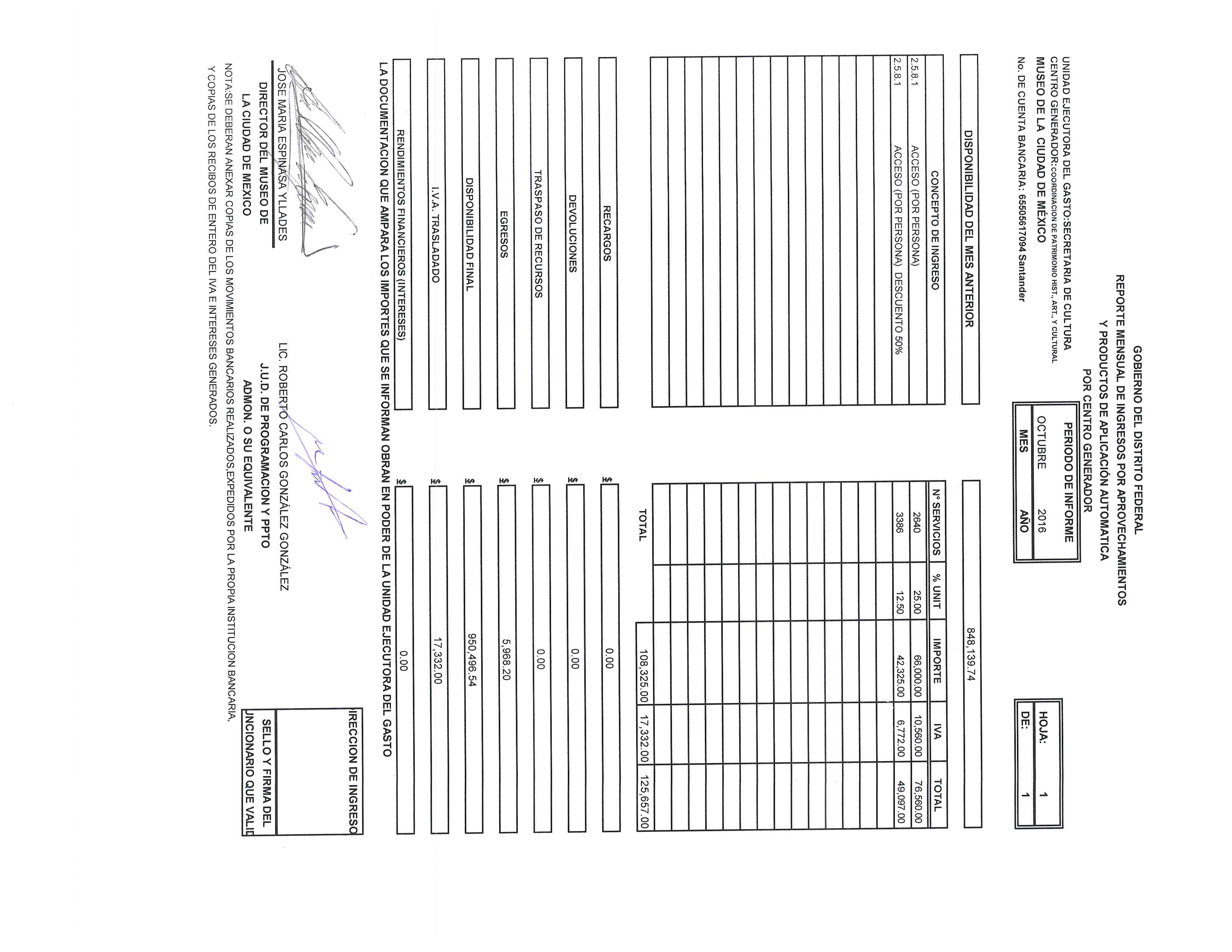 Validó
José María Espinasa Yllades
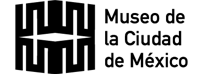 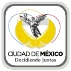 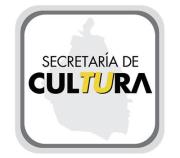 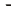 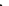 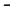 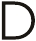 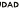 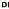 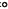 ACTUALIZACIÓN
DIC  2016
INGRESOS AUTOGENERADOS MCM
	Noviembre 2016
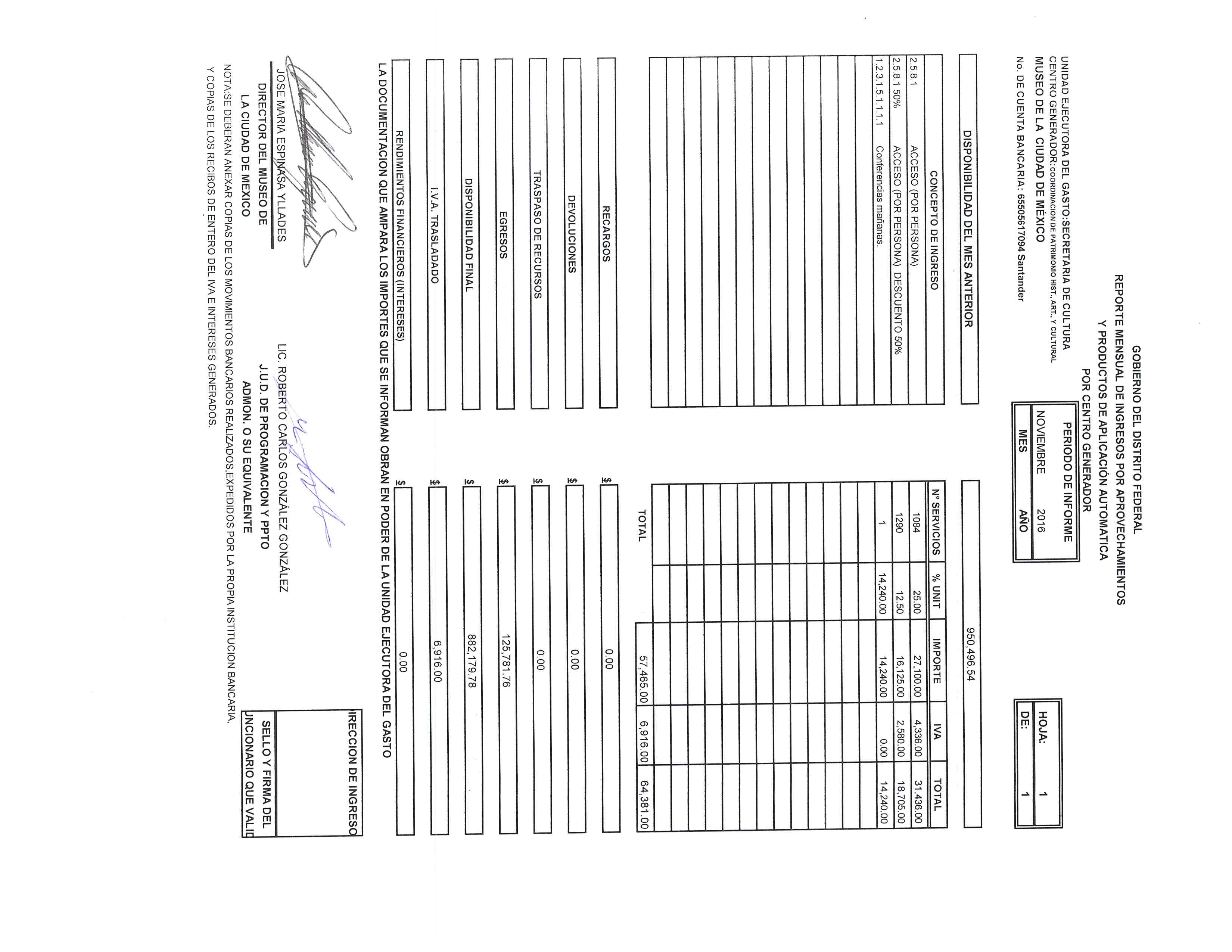 Validó
José María Espinasa Yllades
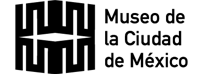 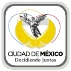 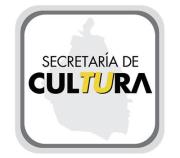 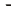 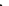 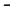 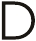 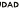 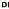 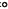 ACTUALIZACIÓN
DIC  2016
INGRESOS AUTOGENERADOS MCM
Diciembre 2016
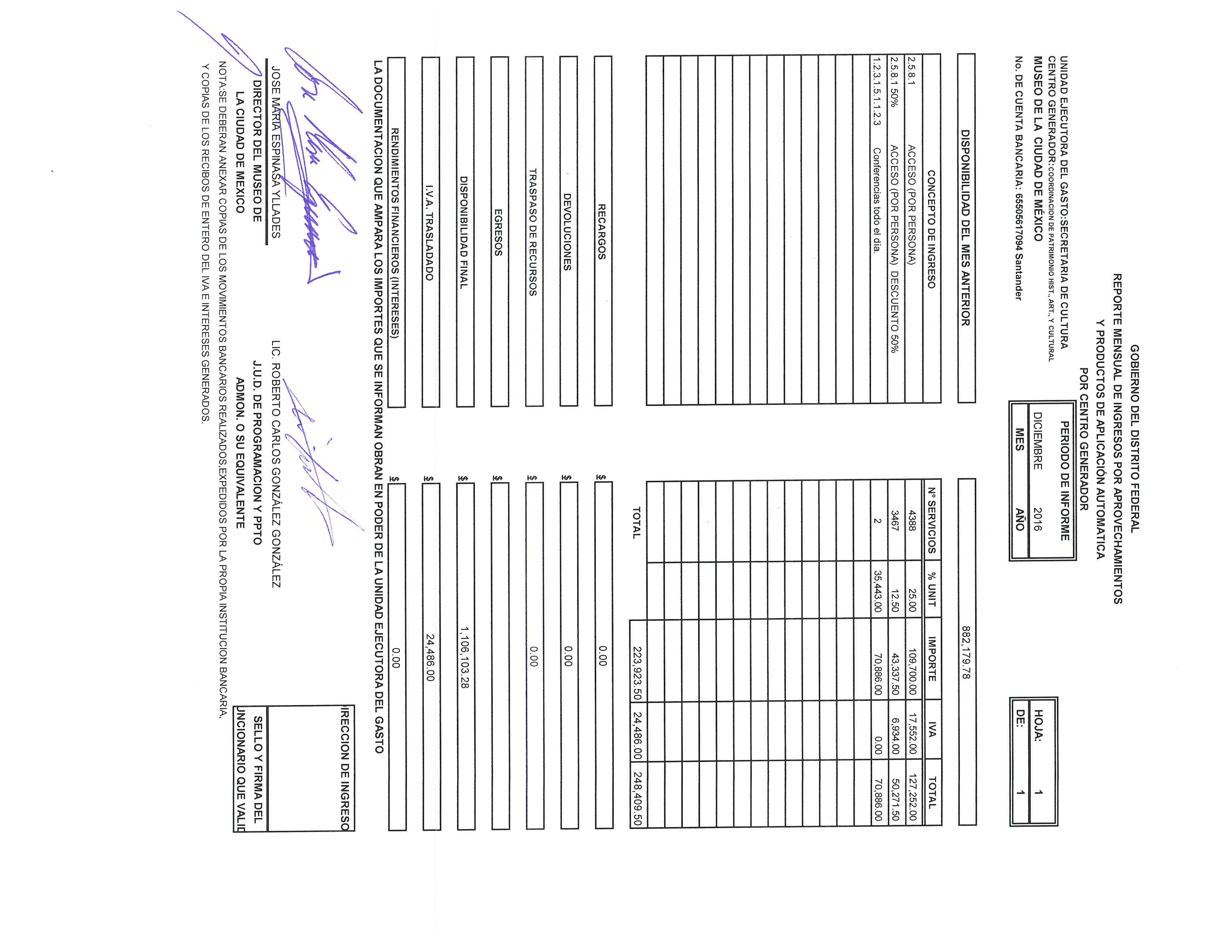 Validó
José María Espinasa Yllades
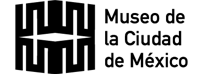